به نام خالق زیبایی ها
آشنایی با  نرم افزار             ENDNOTEفرزانه فرجامی farjami@um.ac.ir
فهرست مطالب
استناد دهی ، اهمیت و ضرورت آن
شیوه های استناد دهی استاندار رایج
انواع نرم افزارهای استناد دهی
لزوم استفاده از نرم افزارهای استناد دهی
نرم افزار اند نوت- مقدمه
نرم افزار اند نوت – کاربرد
مراحل ایجاد کتابخانه
معرفی نسخه  desktop , web  نرم افزار
نصب نرم افزار
ایجاد کتابخانه
معرفی قسمتهای نرم افزار ( سه قسمت مدیریت – داده ها – اطلاعات هر رکورد)
ورود اطلاعات و ثبت داده به صورت دستی
گردآوری و انتقال داده از طریق اینترنت
گردآوری و انتقال داده از طریق پایگاهها
معرفی و استفاده از پایگاههای فارسی
معرفی و استفاده از پایگاههای لاتین
مرتب سازی منابع از طریق عنوان، نویسنده، سال و ...
معرفی جعبه ابزار اند نوت
جستجو در کتابخانه
ضمیمه کردن عکس و متن 
ارزش گذاری مقالات
مدیریت و دسته بندی مقالات
Import
Expor
استناد دهی ،اهمیت و ضرورت آن
استناد کردن، عمل ارجاع به کار نویسندگان دیگر،در قسمتی از متن خود است. هر استنادی مستلزم یک رفرنس در پایان کار می باشد. علل دیگر استناد و رفرنس دادن صحیح عبارتند از :
دسترسی به ﻓﻬﺮﺳﺖ ﻣﻨﺎﺑﻊ‌ ﻣﻮﺭﺩ ﺍﺳﺘﻨﺎﺩ در پایان متن 
ﻫﺪﺍﻳﺖ ﻣﺨﺎﻃﺒﺎﻥ ﺑﻪ منشاء ﺍﺻﻠﻲ ﺍﻧﺪﻳﺸﻪ‌ﻫﺎ، ﻳﺎﻓﺘﻪ‌ﻫﺎ ﻭ ﺩﺍﺩﻩ‌ﻫﺎﻱ ﺍﺭﺍﺋﻪ ﺷﺪﻩ ﺩﺭ ﻣﺘﻦ ﺍﺻﻠﻲ 
روشن‌تر شدن مطلب برای نویسنده و آگاهی بیشتر مخاطب
اعتباربخشی به اثر تالیفی و تحقیقی 
جلوه ای از امانت‌داری مولف را به تصویر می‌کشد و درواقع نمادی از اخلاق پژوهش است.
عدم آسیب رسانی به اعتبار داده‌ها .
شیوه‌های استناددهی استاندارد رایج
شیوه‌نامه انجمن روانشناسی آمریکا (APA):
شیوه­نامه «ای. پی. ای» یکی از مهم ترین شیوه­نامه­ها در نظام‌های استنادی نویسنده – تاریخ است. در استناد به نوشته­های علمی به ویژه در حوزه­های علوم اجتماعی استفاده می­شود. 
شیوه‌نامه شیکاگو:
روش قدمتی یک صد ساله دارد و پانزدهمین ویرایش آن در سال 2003 مورد بازبینی قرار گرفت .
شیوه‌نامه ونکوور:
ﺷﯿﻮه اﺳﺘﻨﺎد وﻧﮑﻮور، ﻣﺒﺘﻨﯽ ﺑﺮ ﻧﻈﺎم ﺗﻮاﻟﯽ اﺳﺘﻨﺎد اﺳﺖ. ﻣﻄﺎﺑﻖ اﯾﻦ ﺷﯿﻮه ﻗﺎﻋﺪه ﮐﻠﯽ ﺑﺮاي اﺳـﺘﻨﺎد در ﻣـﺘﻦ اﯾـﻦ اﺳـﺖ ﮐـﻪ ﻣﻨﺎﺑﻊ ﺑﻪﺗﺮﺗﯿﺐ اﺳﺘﻨﺎد، ﺑﺎ اﺳﺘﻔﺎده از اﻋﺪاد، در داﺧﻞ ﭘﺮاﻧﺘﺰ، ﯾﺎ ﮐﺮوﺷﻪ، ﯾﺎ ﺑﻪﺻﻮرت پانویس  ﺷﻤﺎرهﮔﺬاري ﺷﻮﻧﺪ. 
	شیوه نامه تورابیان 
	شیوه نامه هاروارد و .......
انواع نرم افزارهای استناددهی
Zotero
Refrence manager
Mendeley
Refworks
papers
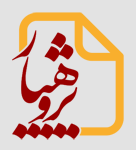 لزوم استفاده از نرم‌افزارهای استناددهی
نرم‌افزارهای مدیریت استناددهی، سه کاربرد عمده را ارائه می‌دهند:
ذخیره کردن لیست مراجع مورد استفاده در یک تحقیق، در کتابخانه‌ای جدای از متن مقاله
وارد کردن استنادها و کتابشناسی بااستفاده از شیوه‌های تعیین شده در متن
مرتب کردن اطلاعاتی که یک محقق در طی سازماندهی دانش در طول پژوهش خود به دست می‌آورد و یا با آن برخورد می‌کند.
نرم افزار
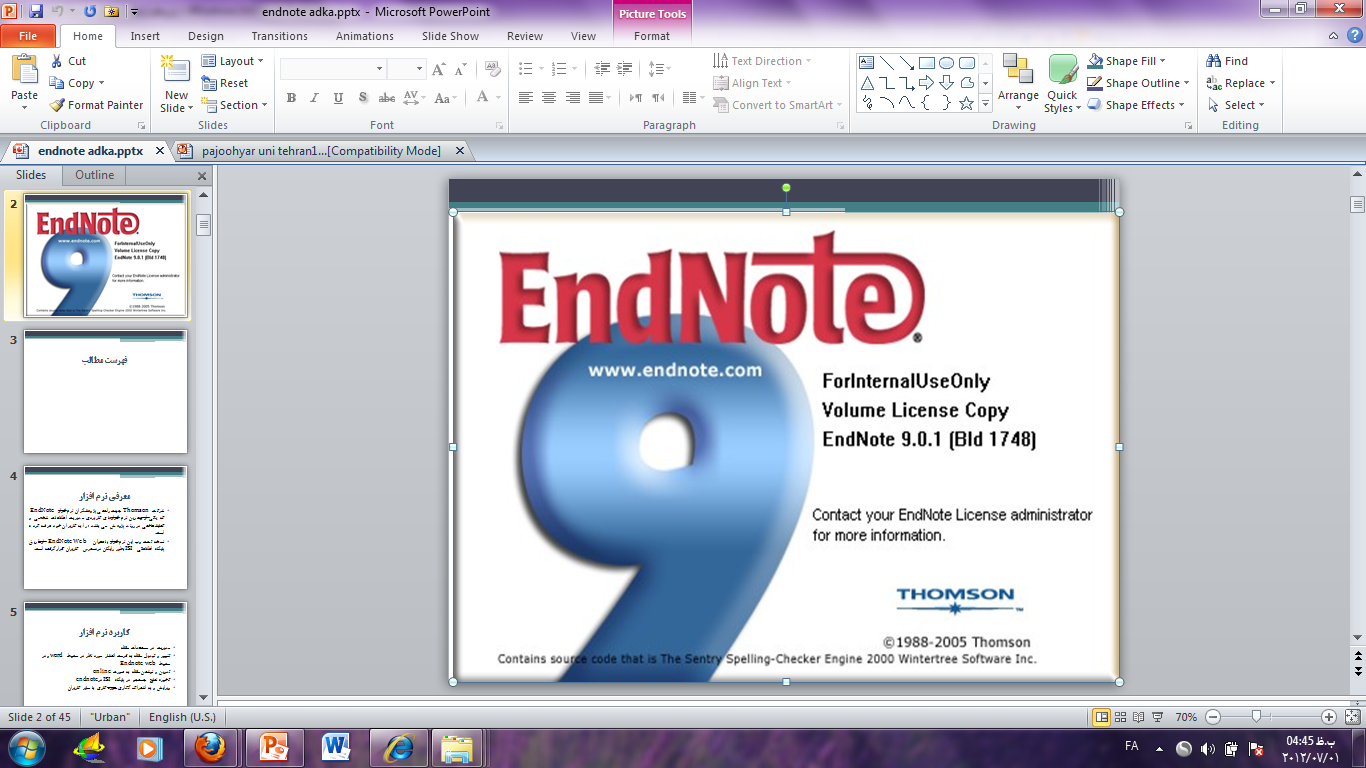 این  نرم  افزار که  توسط تامسون  اسپسیفیک  تهیه و  عرضه شده، ابزاری  کارآمد  جهت مديريت  اطلاعات کتابشناختی  و  سازماندهی منابع و مواخذ می باشد. از طريق این نرم افزار شما قادر به ذخیره و سازماندهی  انواع  مطالب  کتابشناختی  با فرمت ها و  استانداردهای مختلف هستید. این اطلاعات میتواند مقاله  مجله،  مقاله  کنفرانس ، کتاب، پایان نامه ، استاندارد، ثبت اختراع و ... باشد. از  طریق   این نرم افزار میتوانید به راحتی مدارک خود را  در واژه پرداز  ورد  ذخیره نماييد و همچنین منابع و ماخذ برای پایان نامه یا تحقیق های خود با هر نوع استاندارد خاصی که در نظر دارید، ایجاد کنید.
کاربرد نرم افزار
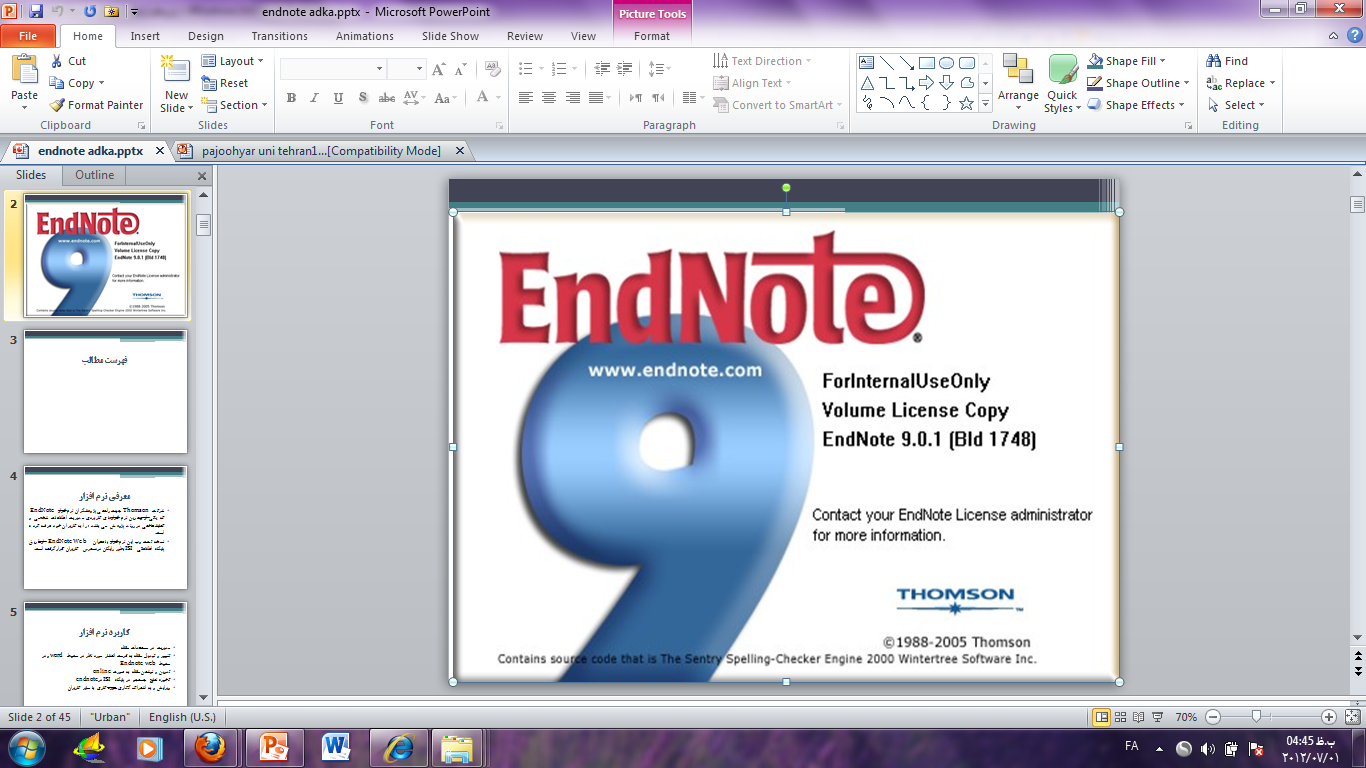 مدیریت در مستندات مقاله 
تغییر و تبدیل مقاله به فرمت انتشار مورد نظر در محیط word و در محیط Endnote web 
تدوین و نوشتن مقاله به صورت online
ذخیره نتایج جستجو در پایگاه ISI در endnote
ویرایش و به اشتراک گذاری حوزه کاری با سایر کاربران 
استناد دهی با بیش از 5000 نوع شیوه ( در نرم افزار 700 شیوه )
مراحل ایجاد کتابخانه
1- گردآوری :به دو صورت دستی و از طریق اینترنت( قابلیت ذخیره تا 100 هزار رکورد با فایل ضمیمه را دارد)

2- سازماندهی

3- استفاده در word
مراحل ایجاد کتابخانه – ادامه
معرفی ورژن desktop , web  نرم افزار
نصب نرم افزار
ایجاد کتابخانه
معرفی قسمتهای نرم افزار ( سه قسمت مدیریت – داده ها – اطلاعات هر رکورد)
گردآوری داده به صورت دستی 
گردآوری داده از طریق اینترنت
معرفی و استفاده از پایگاههای فارسی
معرفی و استفاده از پایگاههای لاتین
مراحل ایجاد کتابخانه – ادامه
ضمیمه کردن عکس و متن مقاله
ارزش گذاری مقالات 
مدیریت و دسته بندی مقالات
استناددهی در فایل word
تعریف style